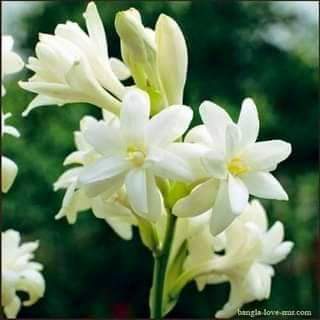 পৌরনীতি ও সু-শাসন ক্লাশে সবাইকে স্বাগতম
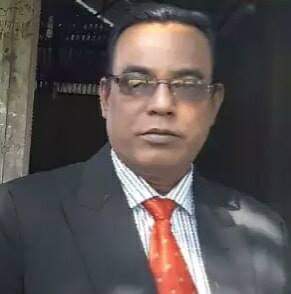 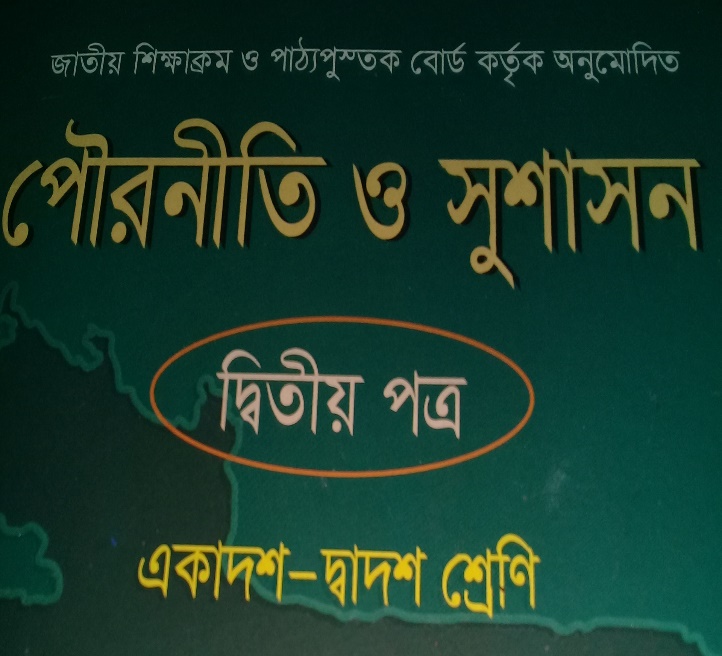 পরিচিতি
শ্রেণীঃ দ্বাদশ,
পৌরনীতি ও সু-শাসন,
অধ্যায়ঃ সপ্তম,
বিষয়ঃ দুর্নীতি দমন কমিশন,
সময়ঃ ৫০ মিনিট,
তারিখঃ ০২/০৯/২০২০
মোঃ আজহারুল ইসলাম,
সহকারী অধ্যাপক,
গাংগালিয়া ইউনিয়ন স্কুল এন্ড কলেজ,
পাকুন্দিয়া-কিশোরগঞ্জ,
মোবাইল নং ০১৭১২৩৮৯৭৫২,
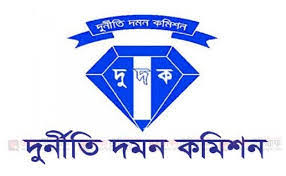 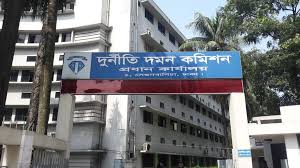 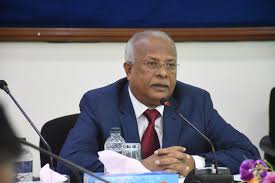 দুর্নীতি দমন কমিশনের চেয়ারম্যান,
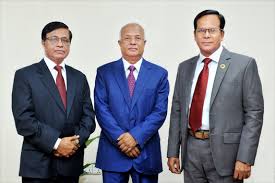 দুর্নীতি দমন কমিশনের চেয়ারম্যান ও সদস্যগণ,
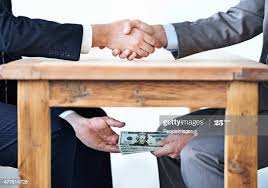 কি ভাবে দুর্নীতি হচ্ছে,
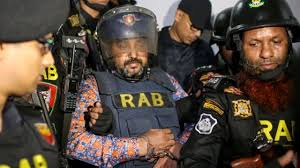 দুর্নীতিবাজ সম্রাট,
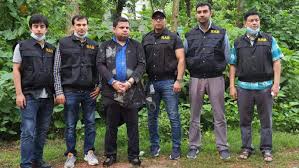 দুর্নীতিবাজ সাহেদ,
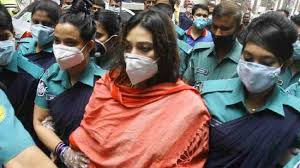 দুর্নীতিবাজ ডাঃ সাবরিনা,
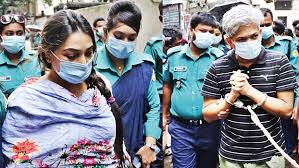 দুর্নীতিবাজ ডাঃ সাবরিনা ও তার স্বামী,
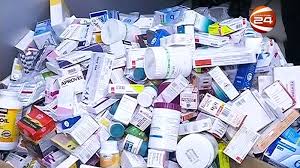 লাস ফার্মায় বেজাল ঔষধের দুর্নীতি,
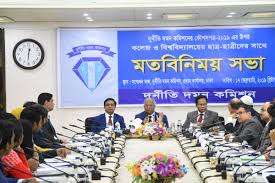 আজকের পাঠ উপস্থাপনঃ-
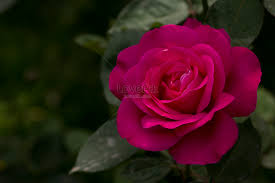 দুর্নীতি দমন কমিশন কি,কার্যাবলী সমূহ কি কি এবং দুর্নীতি প্রতিরোধে দুর্নীতি দমন কমিশনের ভূমিকা কি কি ইত্যাদি ?
শিখন ফলঃ-
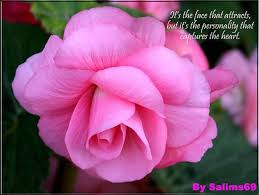 এই পাঠের শেষে,
১। দুর্নীতি দমন কমিশন কি তা বলতে পারবে,
২। দুর্নীতি দমন কমিশনের কার্যাবলী সমূহ কি কি তা ব্যাখ্যা করতে পারবে,
৩।দুর্নীতি প্রতিরোধে দুর্নীতি দমন কমিশনের ভূমিকা কি কি তা মূল্যায়ন করতে পারবে,
দুর্নীতি দমন কমিশন কিঃ-
উত্তরঃ দুর্নীতি দমন কমিশন একটি স্বাধীন ও নিরেপেক্ষ কমিশন। ২০০৪ সালে ২৩ ফেব্রুয়ারী  দেশের দুর্নীতি ও দুর্নীতিমূলক কাজ প্রতিরোধ এবং অপরাধের অনুসন্ধান ও তদন্ত পরিচালনা করা,মামলা দায়ের ও মামলা পরিচালনার মাধ্যমে অপরাধীর শাস্তি বিধানের লক্ষে দুর্নীতি দমন কমিশন গঠন করা হয়। দুর্নীতি দমন কমিশনের প্রধান কার্যালয় হবে ঢাকায়। তবে প্রয়োজনে যে কোনো স্থানে শাখা কার্যালয় স্থাপন করা যাবে। কমিশনারগনের মেয়াদ কাল হবে চার বছর। দুর্নীতি দমন কমিশনের একজন চেয়ারম্যান ও দুইজন কমিশনার থাকিবে। চেয়ারম্যান ও কমিশনার গনের কাজের সহযোগিতার জন্য একজন সচিব থাকিবে। চেয়ারম্যান ওকমিশনারগন রাষ্ট্রপতি কর্তৃক নিযুক্ত হবেন। সুপ্রিম কোর্টের কোনো বিচারক যে পদ্ধতি ও কারনে অপসারিত হতে পারেন, সে পদ্ধতি ও কারন ব্যতীত কমিশনারগন অপসারিত হবেন না।
দুর্নীতি দমন কমিশনঃ-
দুর্নীতি দমন কমিশন কার্যাবলী সমূহঃ-
দুর্নীতি প্রতিরোধে দুর্নীতি দমন কমিশনের ভূমিকা সমূহঃ-
দলীয় কাজঃ-
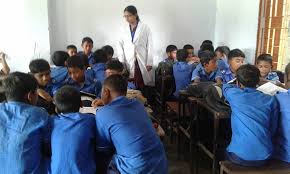 ক দলঃ দুর্নীতি দমন কমিশন বলতে কি বুঝ  ?
খ দলঃ দুর্নীতি দমন কমিশন কি ভাবে অনুসন্ধান মূলক কাজকরে থাকে ?
গ দলঃ দুর্নীতি দমন কমিশন কি ভাবে মামলা ও তদন্ত মূলক কাজ করে থাকে?
একক কাজঃ-
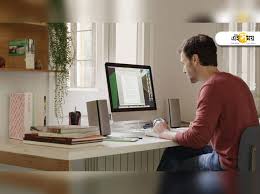 দুর্নীতি দমন কমিশনের কার্যাবলী সমূহ কি কি সবাই মিলে উত্তর দাও ?
জোড়ায় কাজঃ-
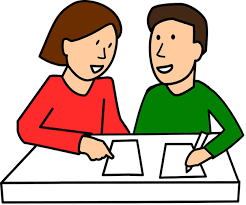 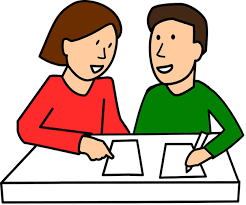 দুর্নীতি দমন কমিশনের তদন্ত মূলক কাজ বলতে কি বুঝ?
দুর্নীতি দমন কমিশন বলতে কি বুঝ?
মূল্যায়নঃ-
১। কত সালে বাংলাদেশ দুর্নীতি দমন কমিশন গঠিত হয় ?
ক,২০০৪,                                              খ, ২০০৬,
গ, ২০০৭,                                              ঘ, ২০০৮,
২। দুর্নীতি দমঙ্কমিশনের মেয়াদ কাল কত বছর----------?
ক, ৩ বছর,                                             খ, ৪ বছর,
গ, ৫ বছর,                                              ঘ, ৬ বছর,
৩। দুর্নীতি দমন কমিশনের প্রধান নির্বাহী কে---------------?
ক, সচিব,                                    খ, মন্ত্রীপরিষদ সচিব,
গ, চেয়ারম্যান,                              ঘ, বিচারক,
বাড়ির কাজঃ-
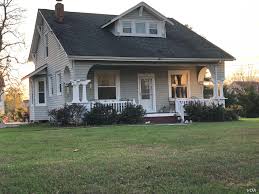 দুর্নীতি প্রতিরোধে দুর্নীতি দমন কমিশনের ভূমিকা কি কি এ বিষয়ে প্রতিবেদন লিখে জমা দিবা ?
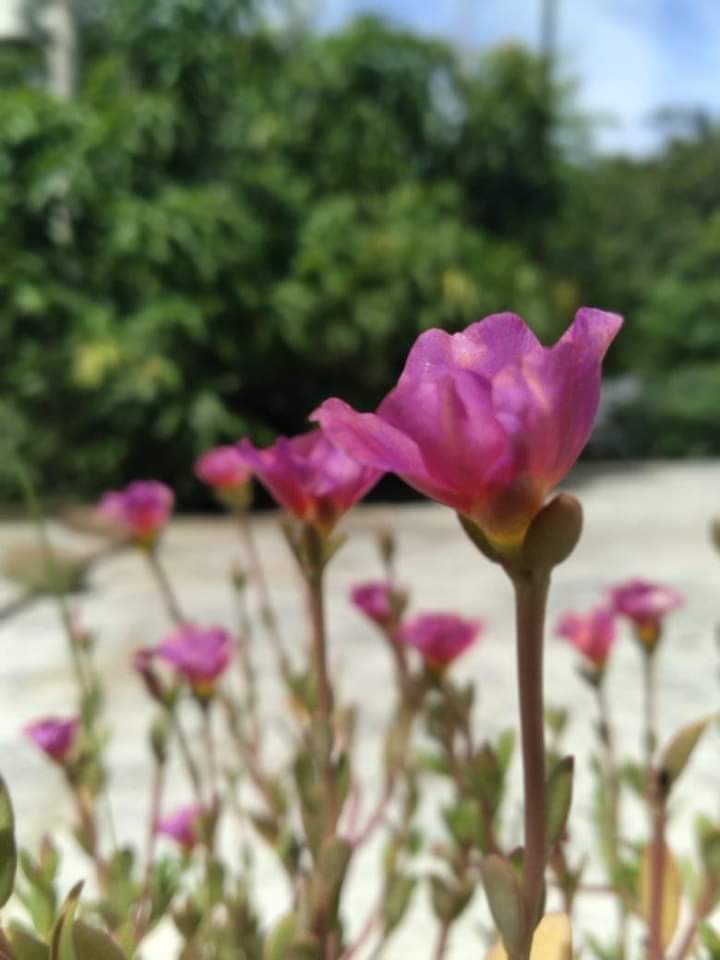 সবাইকে অসংখ্য ধন্যবাদ,